第二章  账户与复式记账
本章内容
1.能够根据案例或习题分析会计计量属性
2.能够根据案例，使用收付实现制和权责发生制分别进行收入支出的确认
3.熟记会计要素与会计等式
4.能够复述出常用会计科目，并确认分别属于哪种会计要素
5.能够理解复式记账法的记账原理，并分析各类会计账户的结构
一、会计计量与会计核算制度
二、会计要素
三、会计等式
四、会计科目与会计账户
五、复式记账
第三节  会计等式
含义：
表明各会计要素之间内在联系的数学表达式，又称为会计平衡公式或会计恒等式。
一、静态会计等式
反映企业某一时点的财务状况
是设置账户、复式记账、编制资产负债表的基础
资产 ＝ 权益
资产 ＝ 负债 + 所有者权益
债权人权益
所有者权益
权 益
资产 ＝ 负债 + 所有者权益
体现了企业资金的两个侧面：资金存在形态与资金来源渠道
 在以货币计量时，会计等式双方数额相等
 资产会随负债、所有者权益增减而增减
资产 ＝     负债     +    所有者权益
不变
增加
增加
不变
资产 ＝ 负债 + 所有者权益
体现了企业资金的两个侧面：资金存在形态与资金来源渠道
 在以货币计量时，会计等式双方数额相等
 资产会随负债、所有者权益增减而增减
资产 ＝     负债     +    所有者权益
增加
不变
增加
增加
增加
不变
资产 ＝ 负债 + 所有者权益
体现了企业资金的两个侧面：资金存在形态与资金来源渠道
 在以货币计量时，会计等式双方数额相等
 资产会随负债、所有者权益增减而增减
资产 ＝     负债     +    所有者权益
不变
减少
减少
不变
资产 ＝ 负债 + 所有者权益
体现了企业资金的两个侧面：资金存在形态与资金来源渠道
 在以货币计量时，会计等式双方数额相等
 资产会随负债、所有者权益增减而增减
资产 ＝     负债     +    所有者权益
减少
不变
减少
减少
减少
不变
资产 ＝ 负债 + 所有者权益
体现了企业资金的两个侧面：资金存在形态与资金来源渠道
 在以货币计量时，会计等式双方数额相等
 资产会随负债、所有者权益增减而增减
资产 ＝     负债     +    所有者权益
减少
增加
增加
减少
资产 ＝ 负债 + 所有者权益
体现了企业资金的两个侧面：资金存在形态与资金来源渠道
 在以货币计量时，会计等式双方数额相等
 资产会随负债、所有者权益增减而增减
资产 ＝     负债     +    所有者权益
不变
减少
增加
不变
增加
减少
资产 ＝ 负债 + 所有者权益
体现了企业资金的两个侧面：资金存在形态与资金来源渠道
 在以货币计量时，会计等式双方数额相等
 资产会随负债、所有者权益增减而增减
等式两侧同向变动
资产 ＝     负债     +    所有者权益
负债或所有者权益的减少会引起资产的减少
负债或所有者权益的增加会引起资产的增加
单选题
1分
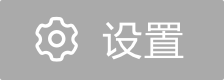 1.下列现中关于一家企业的资产总额和权益总额说法正确的是（ ）
必然相等
A
可能相等
B
不会相等
C
只有在期末时相等
D
提交
单选题
1分
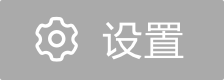 2.下列现中关于一家企业的资产总额和所有者权益总额说法正确的是（ ）
必然相等
A
可能相等
B
不会相等
C
只有在期末时相等
D
提交
单选题
1分
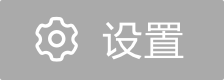 3.所有者权益从数量上看，是（  ）
流动资产减去流动负债的余额
A
长期资产减去长期负债的余额
B
全部资产减去流动负债的余额
C
全部资产减去全部负债的余额
D
提交
单选题
1分
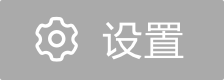 4.以银行存款5000元偿还企业前欠货款。这项经济业务所引起的会计要素变动情况属于（     ）
一项资产与一项负债同时增加
A
一项资产与一项负债同时减少
B
一项负债增加，另一项资产减少
C
一项资产增加，另一项负债减少
D
提交
二、动态会计等式
收入 － 费用 ＝ 利润
（反映企业在某一期间的经营成果）
利润是收入与费用进行配比后的结果，收入大于费用的差额为企业实现的利润，反之为亏损。
 利润随收入的增减发生同向变化，随费用的增减发生相反方向变化。
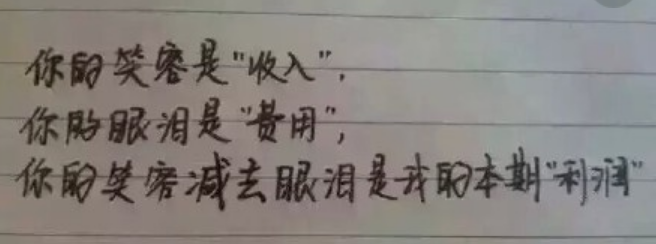  动态会计等式是编制利润表的理论基础。
收入    －     费用    ＝    利润
增加
不变
减少
不变
收入    －     费用    ＝    利润
增加
不变
增加
减少
不变
减少
收入    －     费用    ＝    利润
不变
增加
不变
减少
收入    －     费用    ＝    利润
不变
增加
减少
不变
减少
增加
收入    －     费用    ＝    利润
增加
减少
?
减少
增加
?
收入    －     费用    ＝    利润
增加
增加
减少
?
减少
减少
增加
?
利润随收入的增减发生同向变化随费用的增减发生相反方向变化。
收入    －     费用    ＝    利润
增加
不变
增加
减少
不变
减少
不变
增加
减少
不变
减少
增加
增加
增加
减少
?
减少
减少
增加
?
三、扩展的会计等式
资产 + 费用 ＝ 负债 + 所有者权益 + 收入
 由基本会计等式演变而来：
资产 ＝ 负债 + 所有者权益 +（收入－费用）
资产 ＝ 负债 + 所有者权益 + 利润
资产 ＝ 负债 + 所有者权益 + 收入-费用
利润
利润在会计期末进行结转，最终转化为所有者权益
资产 ＝ 负债 + 所有者权益
资产 + 费用 ＝ 负债 + 所有者权益 + 收入
第一种类型：
等式左边一增一减，增减金额相同，等式不变。

例题：
1.从银行提取现金5000元

2. 用现金购买办公用品500元
资产 + 费用 ＝ 负债 + 所有者权益 + 收入
第二种类型：
等式右边一增一减，增减金额相同，等式不变。

例题：
1.向银行借入短期借款10 000元，直接偿还应付账款。

2. 某债权人同意将其原借给企业的长期借款60 000元转做投资。

3.将资本公积金100 000元转增资本。
资产 + 费用 ＝ 负债 + 所有者权益 + 收入
第三种类型：
等式两边同时增加，增加金额相同，等式不变。

例题：
1.收到投资者投资100 000元，存入银行

2. 实现收入50 000元，存入银行。
资产 + 费用 ＝ 负债 + 所有者权益 + 收入
第四种类型：
等式两边同时减少，减少金额相同，等式不变。

例题：
1.以银行存款偿还短期借款20 000元。
2.顾客退货5000元，以银行存款支付。
练习题某公司2018年10月30日资产负债表显示企业资产总计375 000元，负债112 000元，该公司2018年11月发生如下经济业务：
1.以银行存款购入全新机器一台，价值30 000元。
2.投入原材料，价值10 000元。
3.以银行存款偿还所欠供应单位账款5 000元。
4.收到供应单位所欠账款8 000元，收存银行。
5.将一笔长期负债50 000元转化为对企业的投资
6.按规定将20 000元资本公积金转为实收资本。
要求：（1）说明每项经济业务会引起哪些会计要素变化
（2）计算11月底资产总额、负债总额、所有者权益总额